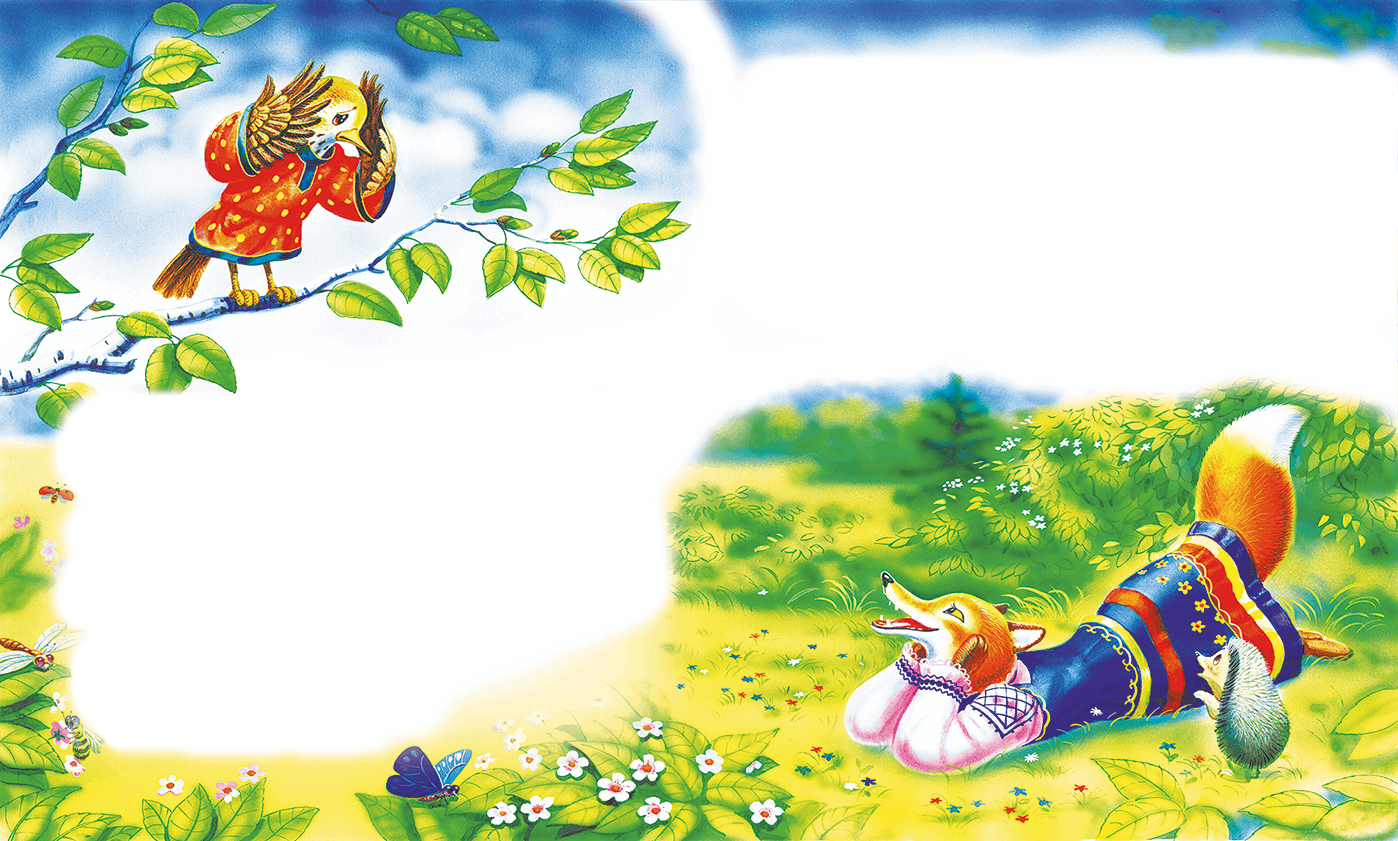 Воспитание нравственных качеств у детей
Маленьких детей, как правило, привлекает мир животных, поэтому им очень нравятся сказки, в которых действуют звери и птицы. 
В сказке животные приобретают человеческие черты – думают, действуют, говорят. 
По существу, такие образы несут ребёнку знания о мире людей, а не животных. 
В этом виде сказок обычно нет отчётливого разделения персонажей на положительных и отрицательных. Каждый из них наделён какой-либо одной чертой, присущей ему особенностью характера, которая и обыгрывается в сюжете.
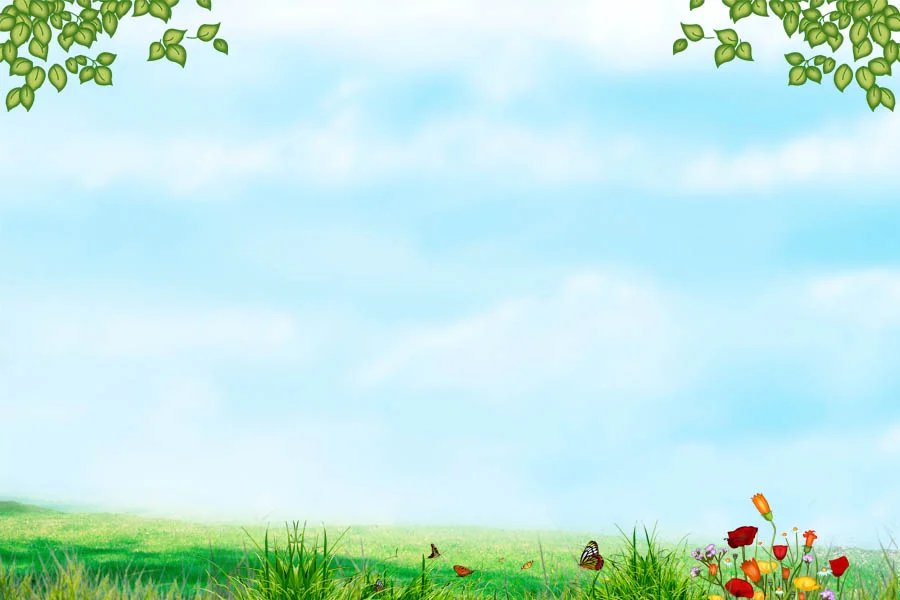 УГАДАЙ  СКАЗКИ
Назовите главную героиню этих сказок.
КАКАЯ ОНА?
А человек может быть хитрым?
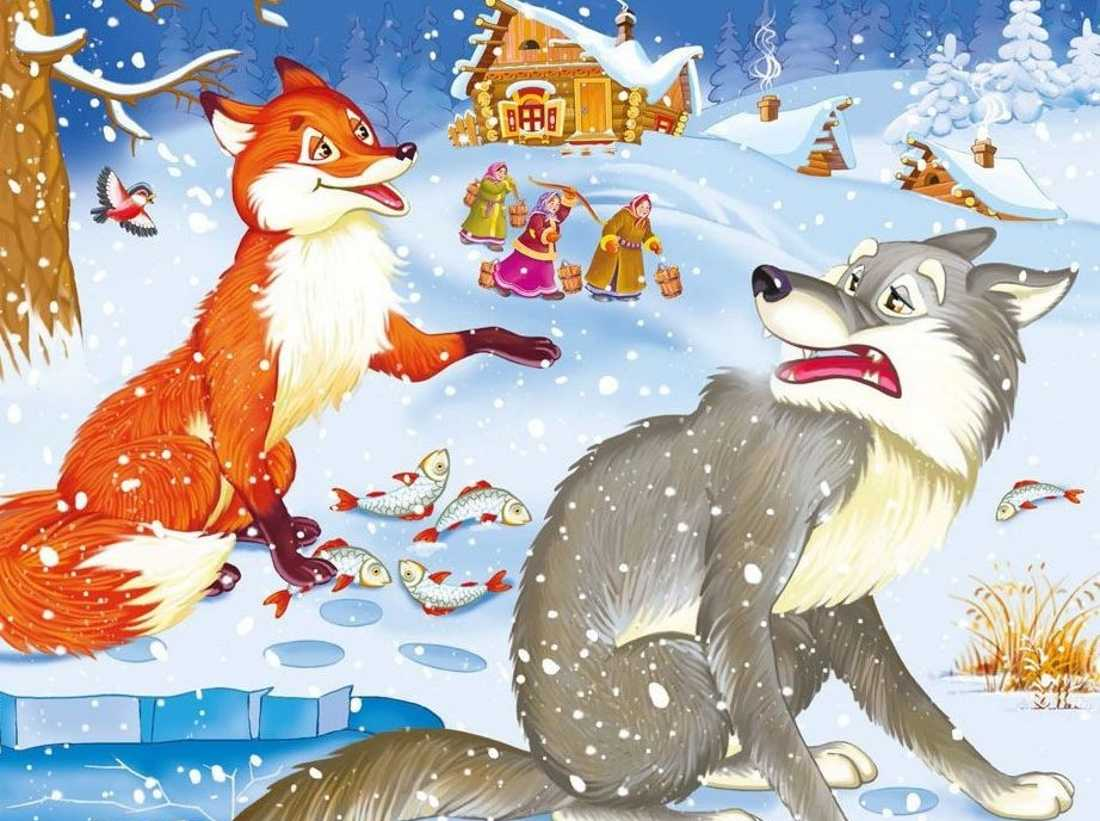 Лисичка со скалочкой
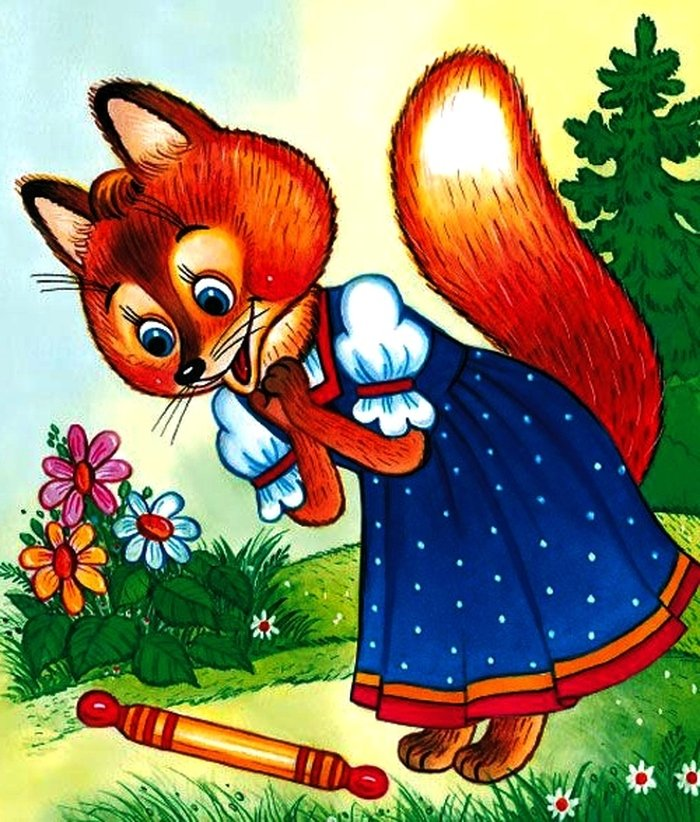 Колобок
Лиса и Волк
Посмотрите на картинки и скажите, кто главный герой в этих сказках?Какой волк в этих сказкахМожет ли быть человек таким?
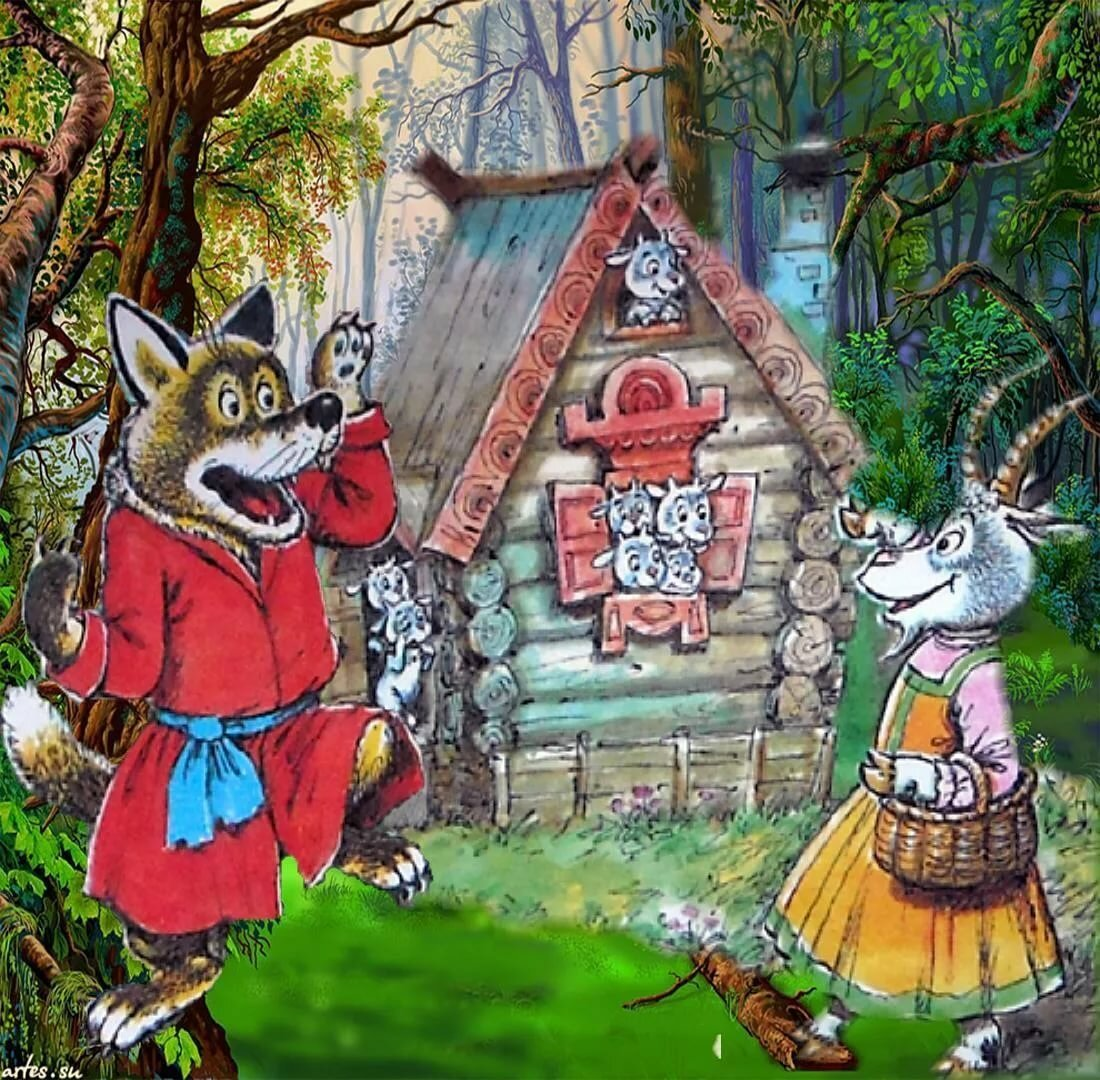 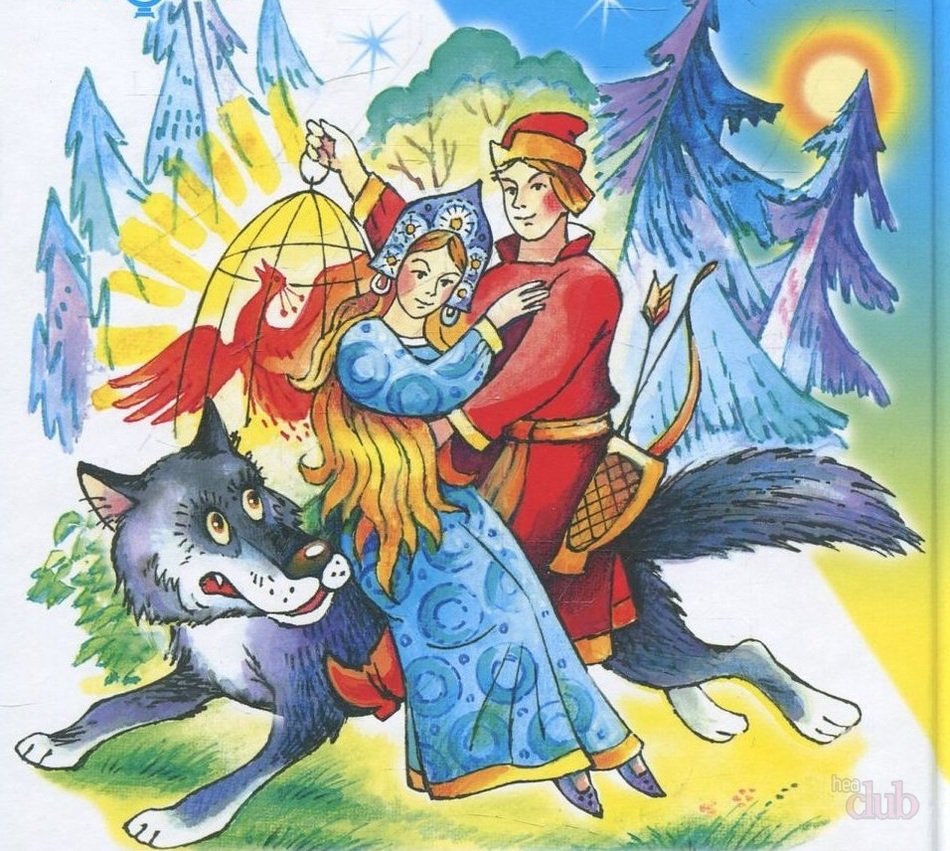 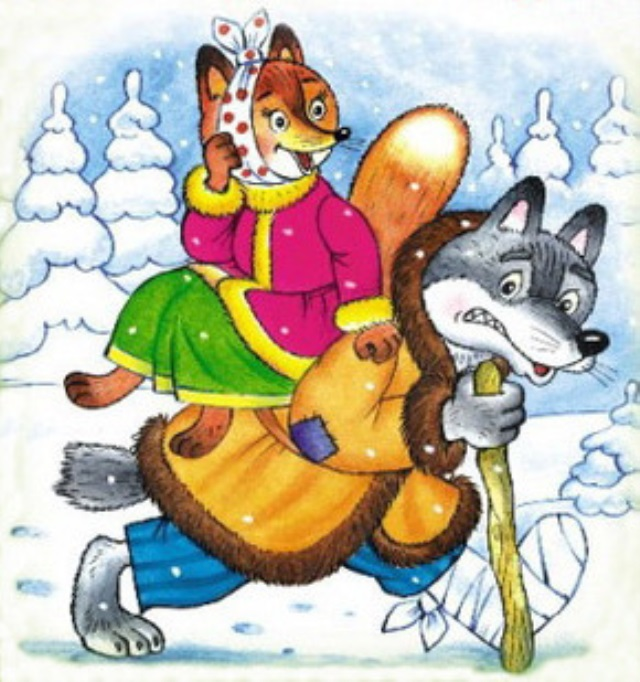 Волк и семеро козлят.
Иван - царевич и серый волк
Лиса и Волк
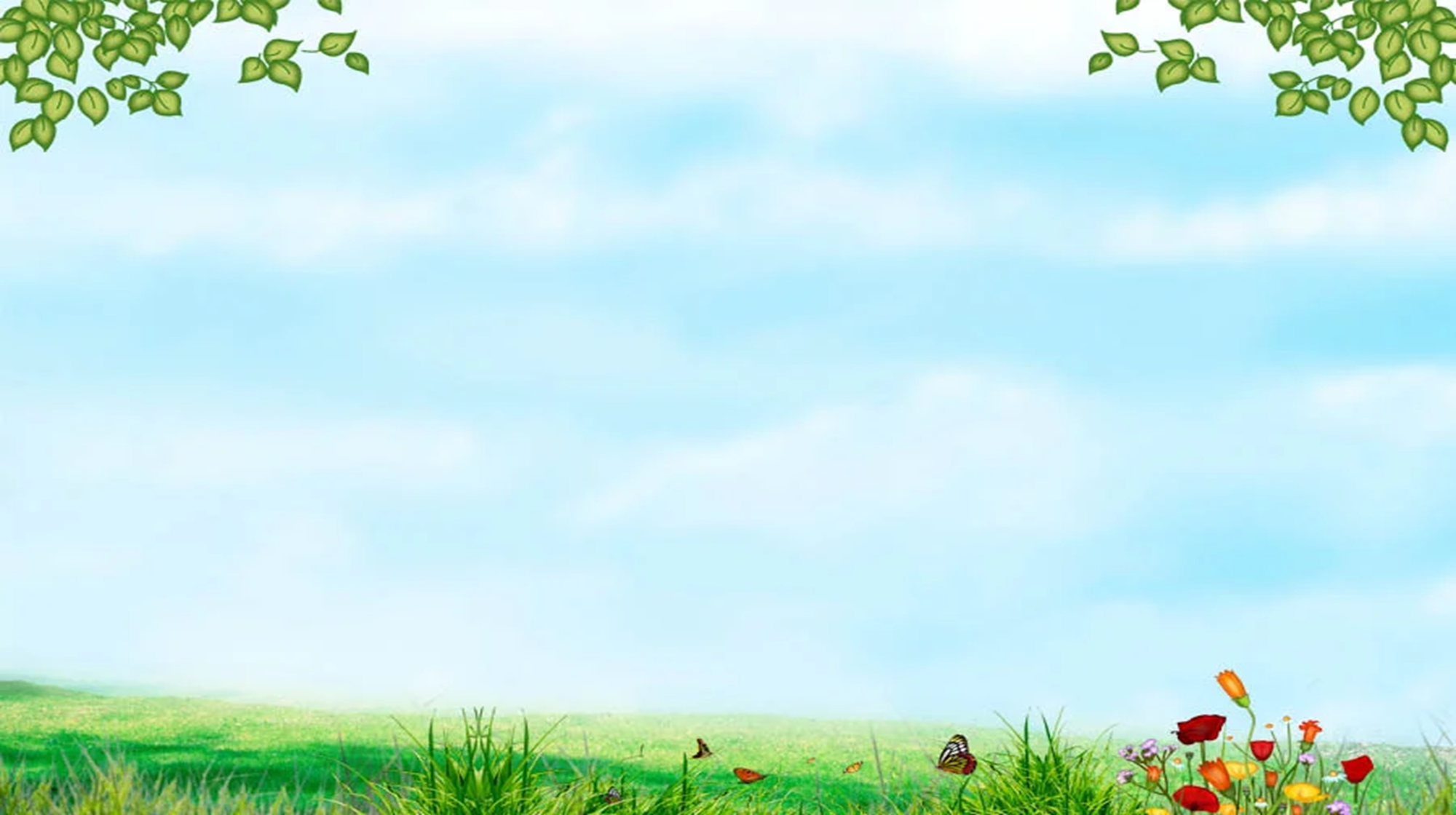 Кто главный герой в этих сказках?Какой он?Может ли быть таким человек?Хорошо или плохо быть таким, как медведь?
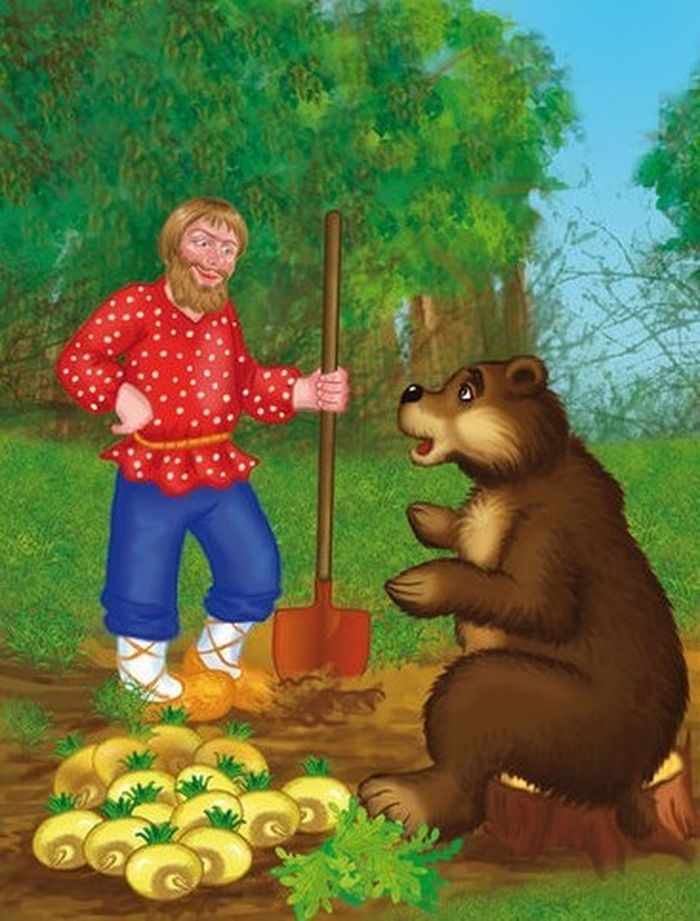 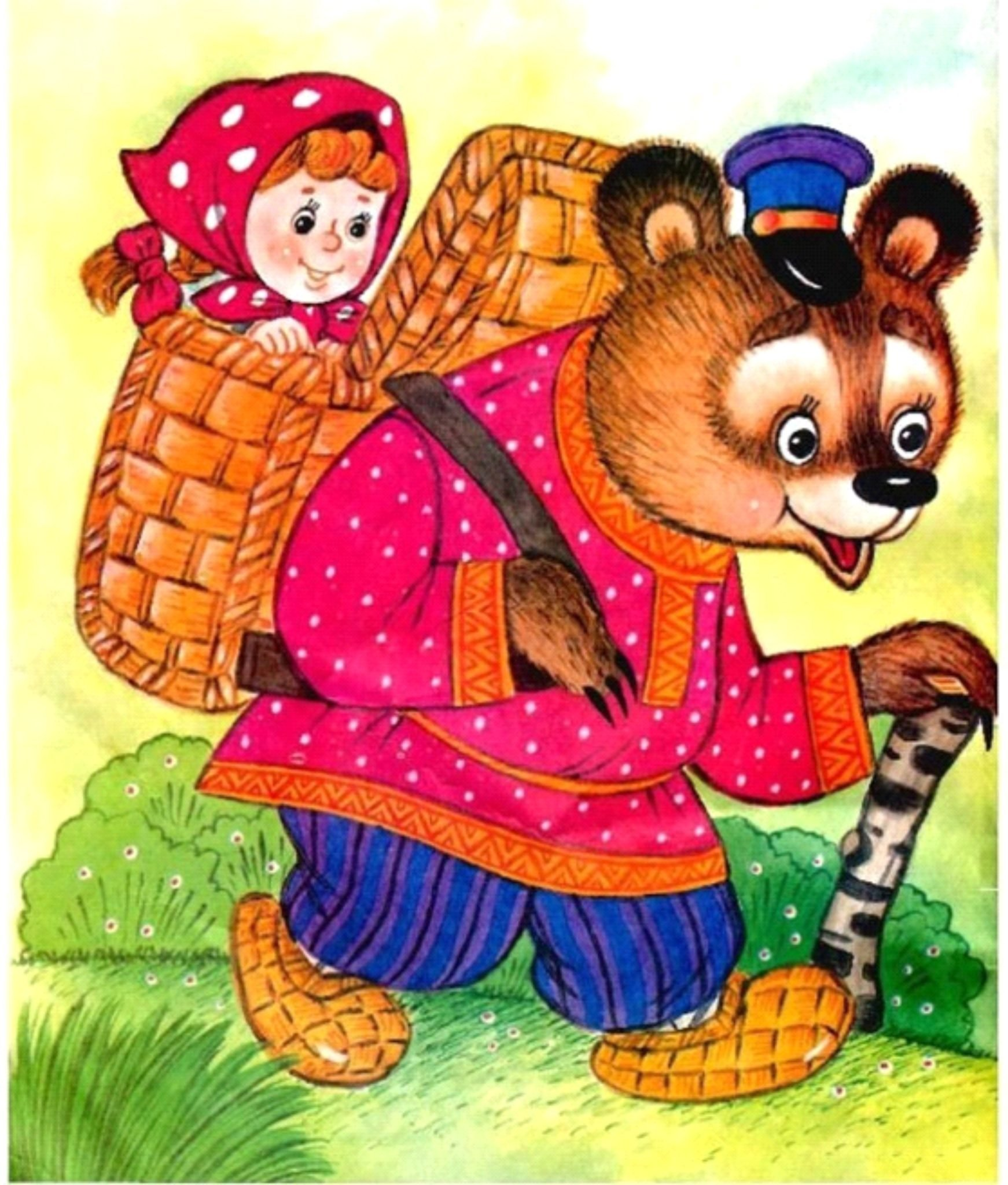 Теремок
Маша и Медведь
Мужик и медведь
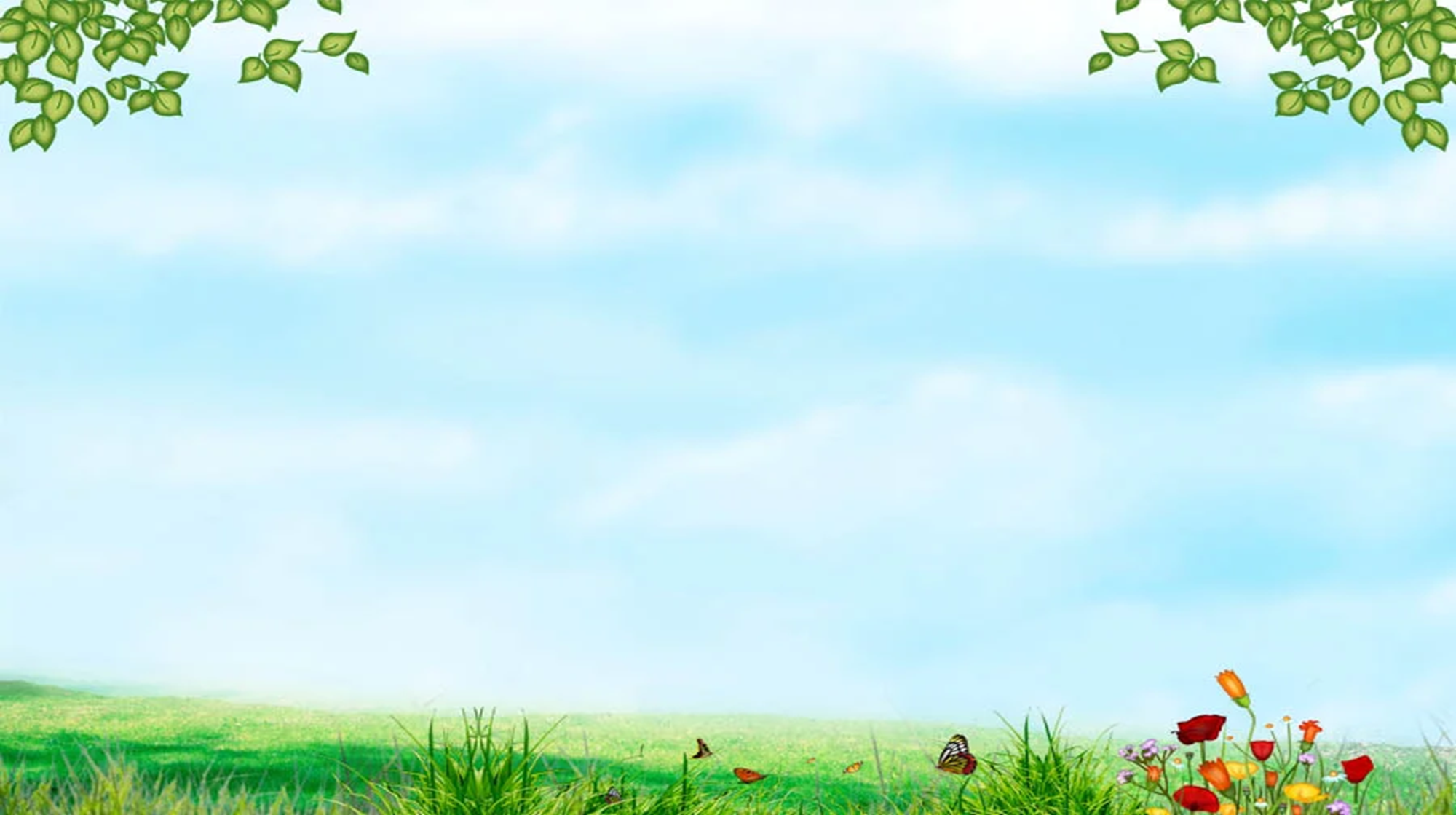 Он выполнил то, чего не смогли сделать звери сильнее его. Он трудолюбив, рассудителен, не оставляет товарища в несчастье. Кто же это? Из какой сказки?Назовите еще сказки, в которых есть петушок.
Бобовое зернышко
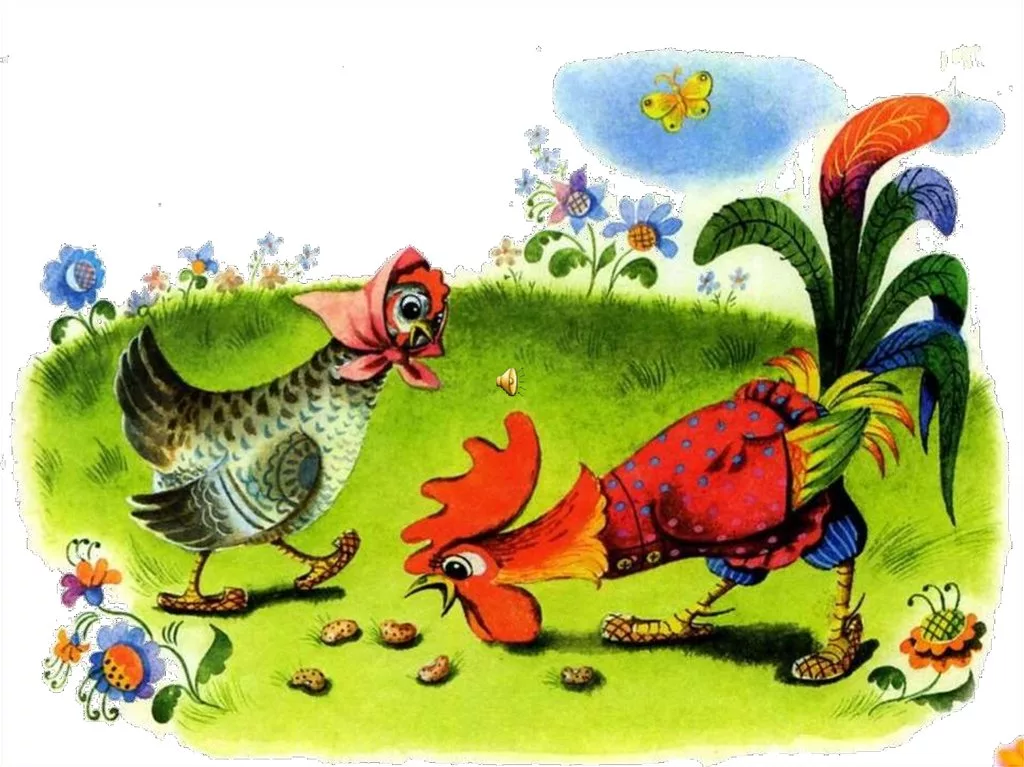 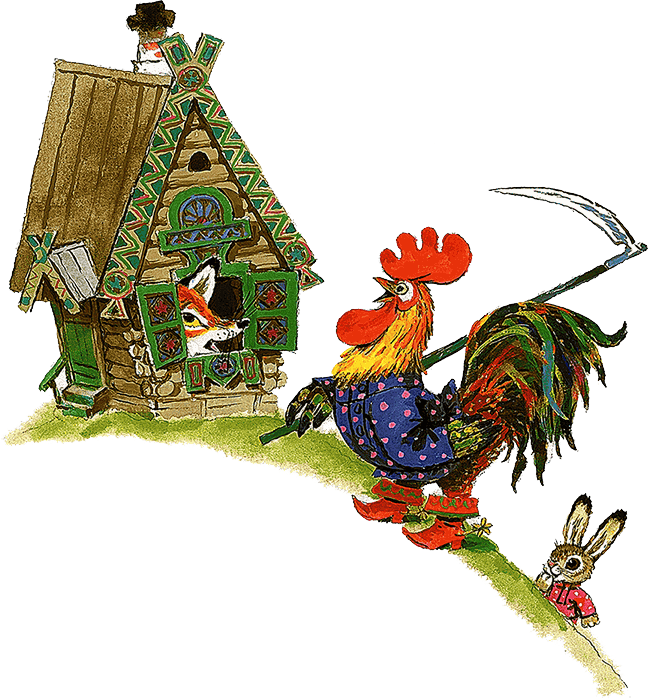 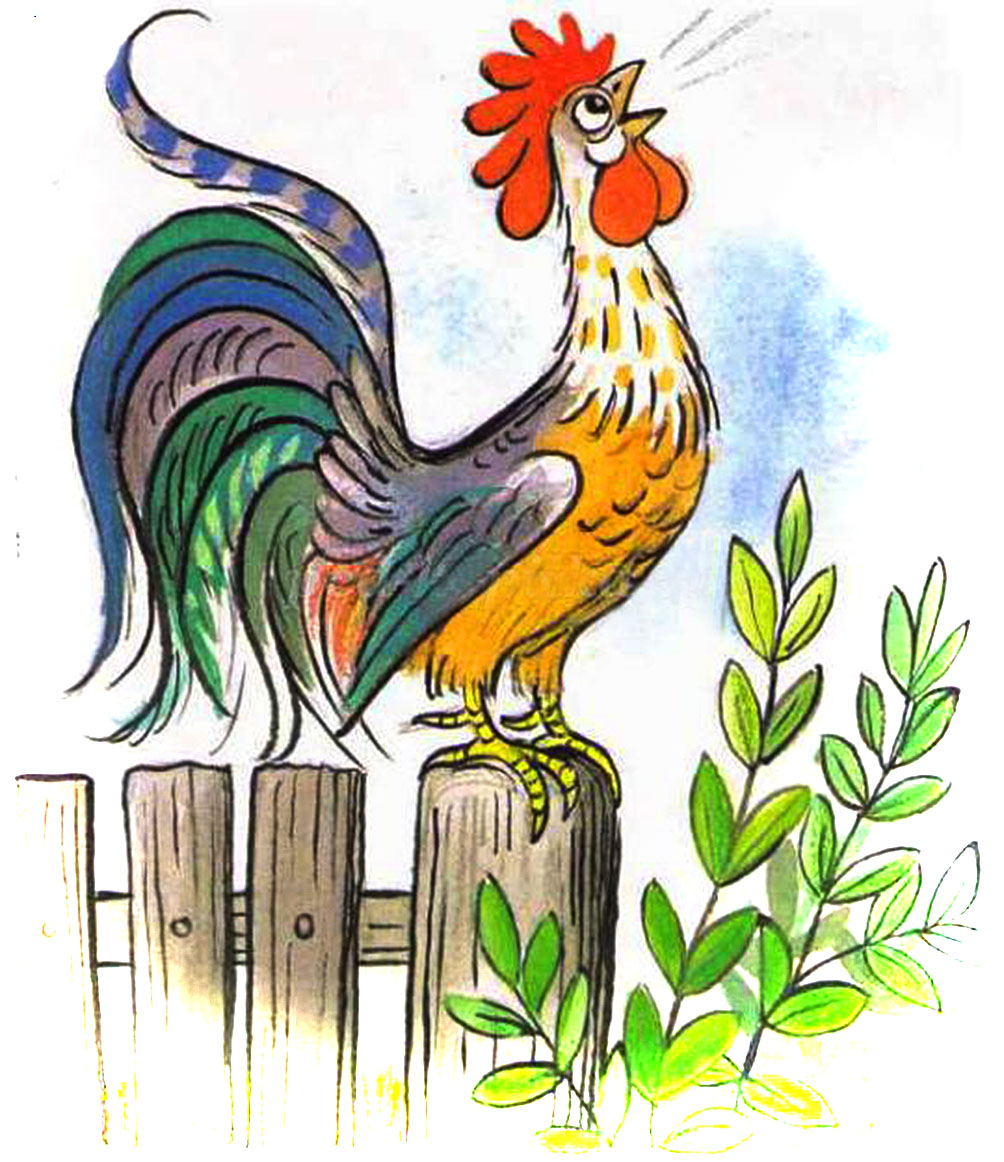 Заюшкина избушка
Петушок – золотой
гребешок
Кот, петух и лиса
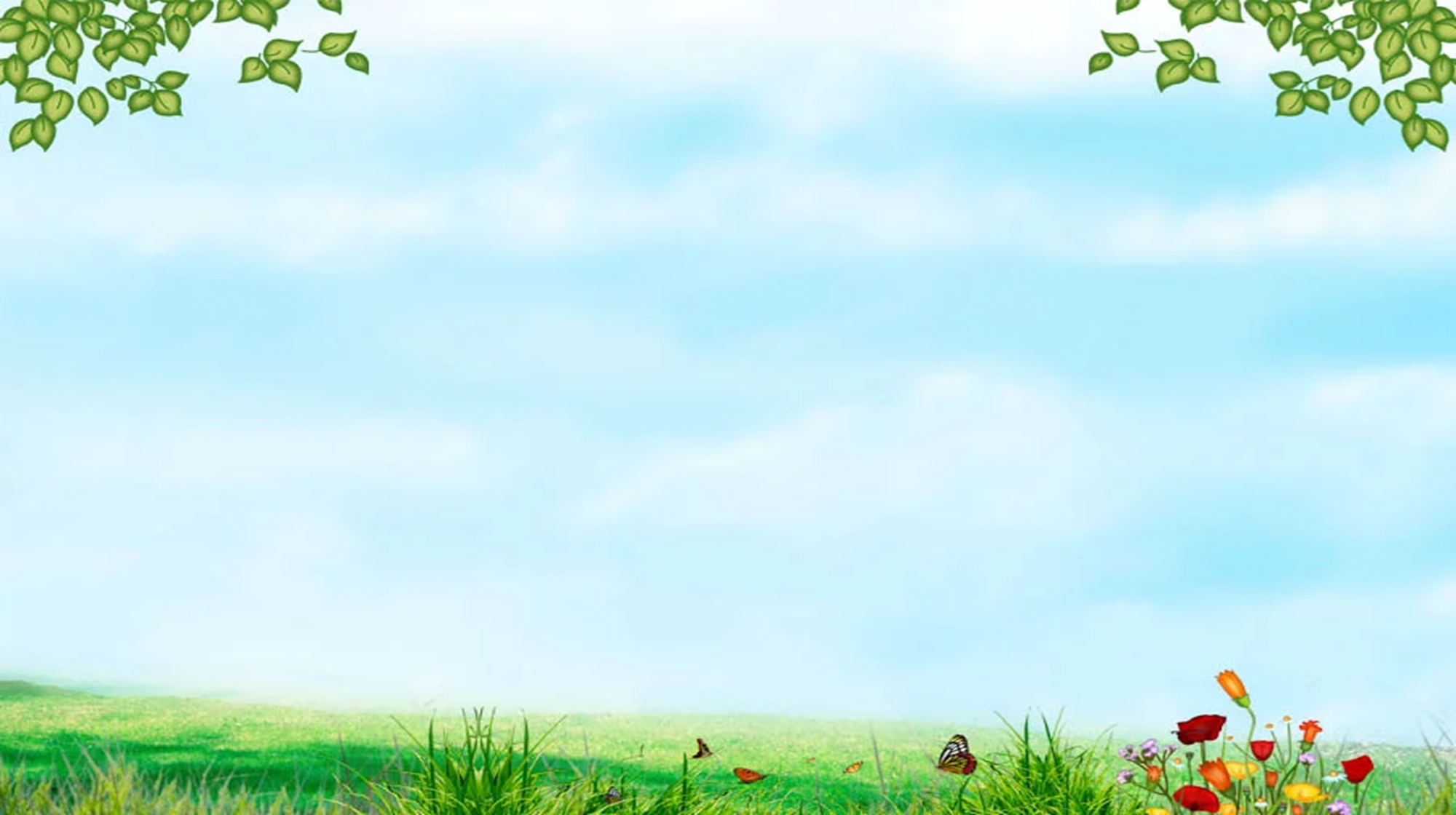 С ребенком необходимо осмысливать сказки, вместе искать и находить скрытые значения и жизненные уроки. И если с ребенком размышлять над каждой прочитанной сказкой, то знания, зашифрованные в них, будут находиться не в пассиве, а в активе, не в подсознании, а в сознании. Тем самым удастся подготовить ребенка к жизни, сформировать важнейшие ценности.